School of Nursing and Midwifery
Public Health StreamResearch Output 2021
Presenter: Dr Saleema Gulzar 
MSc (Epidemiology),  BScN
                                             Assistant Professor, The Aga Khan University School of Nursing and Midwifery			
Karachi, Pakistan
Layout of the Presentation
Scope
Strategic Direction
Stream Goals
Research Interest and Expertise
Research Output 
Achievements 
Way forward
2
Scope
Public Health Stream aims to demonstrate itself as an academic stream that contributes in preparing public health care providers and leaders that improve the health and well-being of population through evidence based practice in the various domains of Public Health. The focus is also to provide an avenue to develop multi-sectoral collaboration with public health and other professionals within AKU, at national and regional levels.
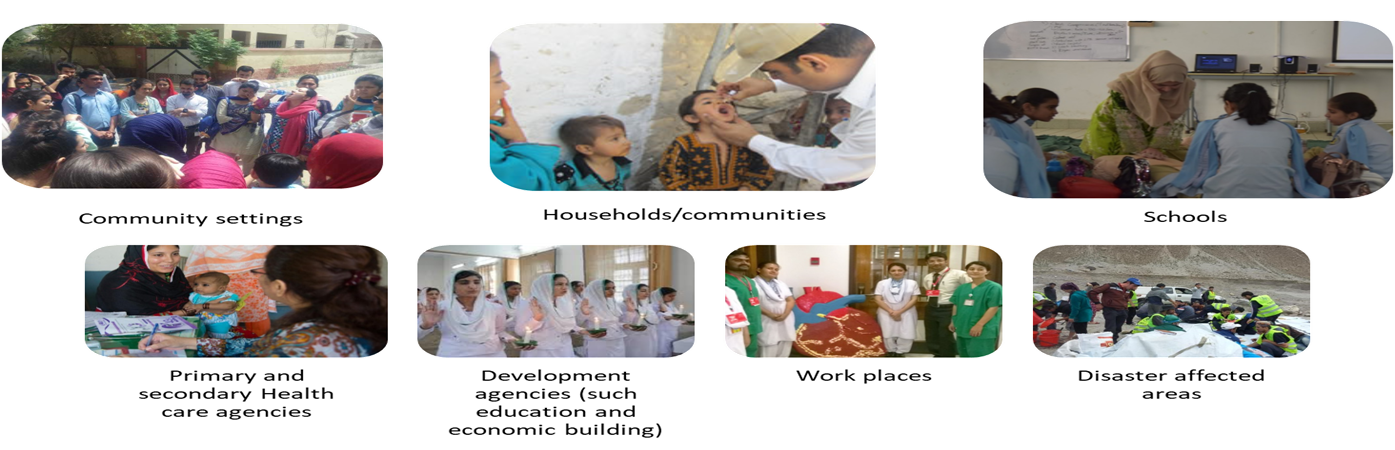 Strategic Directions
Education
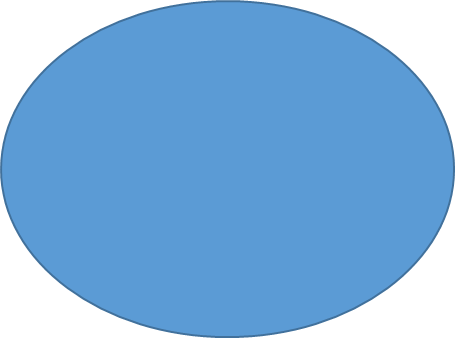 Research
Research
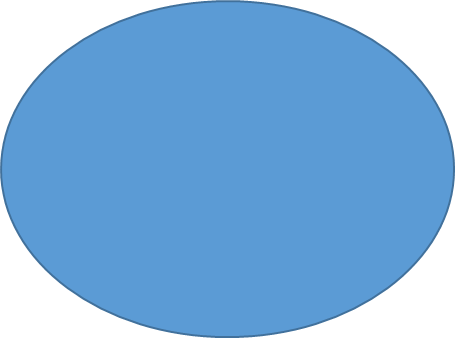 Community Practice
Community Practice
Community Practice
4
Inclusive Online Teaching (IOT) course August 2-20, 2021

In-house Virtual Training: Initiation and Implementation of SRH Rights Policy Dialogue | August 23-28, 2021, | (6 days)
Goals of Stream Name
Goal 1: Building capacity and empowering communities through education, research and practice 

Goal 2:  Promoting and conducting scholarly and research activities in public health

Goal 3:Advocating public health nurse role in public and private sectors
6
Research Interest and Expertise
Community/Public Health Nursing
Women and Child Health
 Women empowerment and child abuse
 Mental health and Resilience 
 Domestic and Workplace Violence
 Gender and equity
Program Evaluation
Nursing Education
Health Systems
Bio-ethics
Reproductive Health More Focusing on Family Practice/ Infertility
Field Management
Adolescent Health 
School Health
e-health  
Non-communicable diseases 
Quality of life
Public Health Stream Scholarly Activities
8
International Journal Publications
Gulzar, S. (2021), “Can Shaping an Individual Shape the Future?”. Publish at www.medium.com on September 2-2021. Retrieve from https://medium.com/@saleemagulzar5

Gulzar, S. (2021), “Am I doing enough”. Publish at www.medium.com on September 14-2021. Retrieve from https://medium.com/@saleemagulzar5/can-shaping-an-individual-shape-the-future-c24239c214ac

The Importance of Community Midwives in Pakistan: Looking at Existing Evidence and their need during the COVID-19 Pandemic D Siddiqui, TS Ali Midwifery, 103242

Bilateral Retractile Testis: A Possible Risk Factor for Male Infertility SI Burni, SR Khan, FK Ahmed, SA Rizvi, TS Ali Advances in Sexual Medicine 12 (1), 9-17

Human papillomavirus-associated anal squamous intraepithelial lesions in men who have sex with men and transgender women living with and without HIV in Karachi Pakistan … M Ejaz, M Mubarak, TS Ali, S Andersson, AM Ekström BMC infectious diseases 21 (1), 1-12

Anal human papillomavirus infection among men who have sex with men and transgender women living with and without HIV in Pakistan: findings from a cross-sectional study M Ejaz, S Andersson, S Batool, T Ali, AM Ekström BMJ open 11 (11), e052176
International Journal Publications
Association of dowry practices with perceived marital life and intimate partner violence TS Ali, N Hussain, S Zeb, A Kulane Journal of the Pakistan Medical Association 71 (10), 2298-2303

Management of maternal depression: Qualitative exploration of perceptions of healthcare professionals from a public tertiary care hospital, Karachi, Pakistan M Jawed, NA Pradhan, R Mistry, A Nazir, S Shekhani, TS Ali Plos one 16 (7), e0254212

Factors influencing nurses’ provision of self-management support for patients with chronic illnesses: A systematic mixed studies review A Tharani, A Van Hecke, TS Ali, V Duprez International Journal of Nursing Studies, 103983

Effectiveness of Standard Precautions in the Prevention of COVID-19 https://www.longdom.org/open-access … TS Ali, S Zeb, A Ali, Z Munir, SA Abbasi J Clin Res Bioeth 12 (3), 1000373

Influence of Gender Roles and Responsibilities on Family Planning Decisions in Adults, in Karachi, Pakistan: a Qualitative Analysis of Open-ended Interviews Z Sajwani, MM Khan, SAA Sachwani, W Ahmed, TS Ali

Gynecological morbidities among married women and husband’s behavior: Evidence from a community‐based study TS Ali, N Sami, AA Saeed, P Ali Nursing open 8 (2), 553-561
International Journal Publications
Factors associated with the compliance of standard precaution; review article. S Zeb, TS Ali JPMA. The Journal of the Pakistan Medical Association 71 (2 (B)), 713-717
Intimate partner violence against women: a comprehensive depiction of Pakistani literature TS Ali, R Karmaliani, R Farhan, S Hussain, F Jawad
Bhamani, S. S., Primary, Zahid, N., Martins, R.S., Zahid, W., Khalid, W., Azam, I., Ahmad, K., Jabbar, A.A., Shamim, M.S.,Khan, R.J., Javed, G., Bari, E., Asad, N., Enam, S.A. Resilience and its Associated Factors in Brain Tumor Patients in Karachi, Pakistan: An Analytical Cross‐Sectional Study , Psycho‐Oncology, Year 2021, 2021;1–10, 3.01, 
Bhamani, S. S., Primary, Zahid, N., Zahid, W., Khalid, W., Azam, I., Ikram, M., Hassan, A., Iftikar, H.,, Jabbar, A.A.,Akhtar, S.,Siddiqui, M.I., Awan, M.S., Asad, N., and Ahmad, K., Resilience and its associated factors in head and neck cancer patients in Pakistan: an analytical cross-sectional study, BMC cancer, 2021, 2021 ; 21:888, 4.40.
Bhamani, S. S., Primary, Zahid, N., Martins, R.S., Zahid, W., Khalid, W., Azam, I., Asad, N., Ahmad, K., Jabbar, A.A., Shamim, M.S., Khan, R.J., Javed, G., Bari, E., and Enam, S.A. Translation and validation of the Urdu version of the European organization for research and treatment of cancer core quality of life questionnaire (EORTC QLQ‑C30) and brain module (QLQ‑BN20) in primary brain tumor patients, Journal of Patient- Reported Outcomes, 2021, 5(79) 2.70.
Bhamani, S. S., Primary, Mubeen, K., Baig, M., Abbas, S., Adnan, F., Lakhani, A., & Jan, R., Helping babies breathe assessing the effectiveness of simulation-based highfrequency recurring training in a community-based setting of Pakistan, BMC Pediatrics, 2021, 21:555, 2.03
International Journal Publications
“I am not the person I used to be”: Perceptions and experiences of menopausal women living in Karachi, Pakistan 2021, N Asad, R Somani, N Peerwani, S Pirani, N Zuberi, M Andrades, ...Post Reproductive Health 27 (4), 199-207
Anti-gay “Honor” Abuse: A Multinational Attitudinal Study of Collectivist-Versus Individualist-Orientated Populations in Asia and England 2021, M Lowe, R Khan, V Thanzami, M Barzy, R Karmaliani Journal of interpersonal violence 36 (15-16), 7866-7885
Out-of-School Children: Examining the Reasons in Semi-urban Setting in Pakistan 2021 N Akber Pradhan, T Jamali, S Shehzad Bhamani, T Saeed Ali, ... Pakistan Journal of Educational Research and Evaluation (PJERE) 5 (2)
Unit costs and other musings: a response 2021 S Torres-Rueda, G Ferrari, S Orangi, R Hitimana, E Daviaud, T Tawiah, ... Health Policy and Planning 36 (2), 223-225
Factors Influencing Low Enrollment in a Community Based Health Insurance Scheme, Karachi, Pakistan: a Mixed Methods Case Study 2021 HMA Khuwaja, R Karmaliani, R Mistry, MA Malik, R Sikandar
Bangladesh Journal of Medical Science 20 (2), 293-301.
Peer victimization and experiences of violence at school and at home among school age children with disabilities in Pakistan and Afghanistan 2021 R Somani, J Corboz, R Karmaliani, ED Chirwa, J McFarlane, Global health action 14 (1), 1857084
Intimate partner violence against women: a comprehensive depiction of Pakistani literature TS Ali, R Karmaliani, R Farhan, S Hussain, F Jawad
Extramural Grants Secured
Extramural Grants Secured
Extramural Grants Secured
Extramural Grants Secured
Extramural Grants Applied:
Extramural Grants Applied:
Intramural Grants Secured
Participated in Discussion with Health Professionals on Their Role In Response to Covid-19.
Talk on FM-98 Radio on COVID Contribution and Nurses and Para Medical Staff
Participated as a speakers in The 5th International Congress on Biomedicine on Women and Reproductive health.
Participate in 4th International conference on Challenges in Drug Discovery and Therapeutic at Ziauddin University.
Research Presentation on Nursing (Education, Practice and Research) in relation to Sustainable Development Goals Are we ready as Nurses/ Midwife to make a difference? at Dow University.
Workshops:
As a speaker in Ziauddin University for BSN Transition Program.
e-Poster | 5th Educational Research Day (Reflection of mentors and mentees at initiation of Faculty Mentorship Program at Aga Khan University: A perspective)
International Day of Older Persons 2021 as a moderator in Panel discussion. 
23rd National Health Sciences Research Symposium COVID-19: Challenges & Way Forward
Increasing domestic violence against women during the pandemic. In the conference “COVID 19 Pandemic: New Norms in Public Health.” An online conference on January 15 and 16 2021 organized by Jinnah Sindh Medical University. 
Dissemination Presentation of “Sehat Mand Khandan” Grant at Islamabad
Invitation: GDA-RTD with AKF on SMK gender impact
Conducted a Webinar on “Modern nursing- Respectful and Successful Career” at Memon Professional Forum.
Achievements:
Member Teachers’ Academy 2021

2021       Mentorship Award at Global Convocation Ceremony
School of Nursing and Midwifery
Thank You!